Ephesians 4:1-16
Unity of the Spirit
Unity is Needed
In our homes

In our marriages

In the workplace

In the world
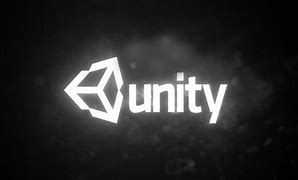 Presentation title
2
Unity is demanded
In the church
With fellow Christians
There are many views about unity
Unity in Diversity = all views have good points, we agree to disagree

Everybody must agree with me.
Presentation title
3
1. The Grace of UnityEphesians 4:1-3
(1)  I, therefore, the prisoner of the Lord, beseech you to walk worthy of the calling with which you were called,
(2)  with all lowliness and gentleness, with longsuffering, bearing with one another in love,
(3)  endeavoring to keep the unity of the Spirit in the bond of peace.
Presentation title
4
1. The Grace of UnityEphesians 4:1-3
Lowliness
Gentleness
Long-suffering
Bearing with
Endeavoring
Peace
Presentation title
5
2. The Ground of UnityEphesians 4:4-6
(Eph 4:4)  There is one body and one Spirit, just as you were called in one hope of your calling;
(Eph 4:5)  one Lord, one faith, one baptism;
(Eph 4:6)  one God and Father of all, who is above all, and through all, and in you all.
Presentation title
6
2. The Ground of UnityEphesians 4:4-6
One body
One Spirit
One hope of our calling
One Lord
One faith
One baptism
One God and Father of all
Presentation title
7
3. The Gifts of UnityEphesians 4:7-11
(Eph 4:7)  But to each one of us grace was given according to the measure of Christ's gift.
(Eph 4:8)  Therefore He says: "WHEN HE ASCENDED ON HIGH, HE LED CAPTIVITY CAPTIVE, AND GAVE GIFTS TO MEN."
(Eph 4:9)  (Now this, "HE ASCENDED"—what does it mean but that He also first descended into the lower parts of the earth?
(Eph 4:10)  He who descended is also the One who ascended far above all the heavens, that He might fill all things.)
(Eph 4:11)  And He Himself gave some to be apostles, some prophets, some evangelists, and some pastors and teachers,
Presentation title
8
3. The Gifts of UnityEphesians 4:7-11
In the beginning of the church
Apostles
Prophets (inspired teachers)


In the church today
Evangelists (preachers, ministers)
Pastors (elders, bishops)
Teachers
Presentation title
9
4. The Growth of UnityEphesians 4:12-16
(12)  for the equipping of the saints for the work of ministry, for the edifying of the body of Christ,  (13)  till we all come to the unity of the faith and of the knowledge of the Son of God, to a perfect man, to the measure of the stature of the fullness of Christ;  (14)  that we should no longer be children, tossed to and fro and carried about with every wind of doctrine, by the trickery of men, in the cunning craftiness of deceitful plotting,  (15)  but, speaking the truth in love, may grow up in all things into Him who is the head—Christ—  (16)  from whom the whole body, joined and knit together by what every joint supplies, according to the effective working by which every part does its share, causes growth of the body for the edifying of itself in love.
Presentation title
10
4. The Growth of UnityEphesians 4:12-16
Christlikeness (13)

Stability (14)

Truth with love (15)

Cooperation (16)
Presentation title
11